Introduction to Polyphase Metering
Prepared by Tom Lawton, TESCO
The Eastern Specialty Company

For Mid-South Meter School
Group 2
Wednesday, May 3, 2023 at 10:00 AM
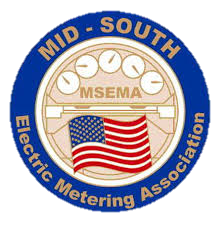 1
1-Phase and 3-Phase Power
V
0	30	60	90	120 150 180 210 240 270 300 330 360
Voltage = Vmax sine 
tescometering.com
2
1-Phase and 3-Phase Power
VC
1200
1200 1200
VA
0	30	60	90	120 150 180 210 240 270 300 330 360
VB
Volts Phase A	Volts Phase B	Volts Phase C
Forward Rotation, ABC
tescometering.com
3
The Need for 3-Phase Power
Single-phase motors provide a pulsating  torque to a mechanical load. Loads which  require more than 10 horsepower generally  also require the steadier torque of a 3-phase motor.
tescometering.com
4
Benefits of 3-Phase Power
Steadier motor torque
Less vibration in machinery
Greater mechanical efficiency
Better voltage regulation
Lower heat losses
Lighter weight conductors
tescometering.com
5
Network Service & Loads
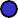 A
A-N
120 V
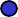 A-B
208 V
C
N
120 V
B-N
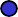 B
Need to meter line-neutral and line-line loads.
tescometering.com
6
Network Service & Loads
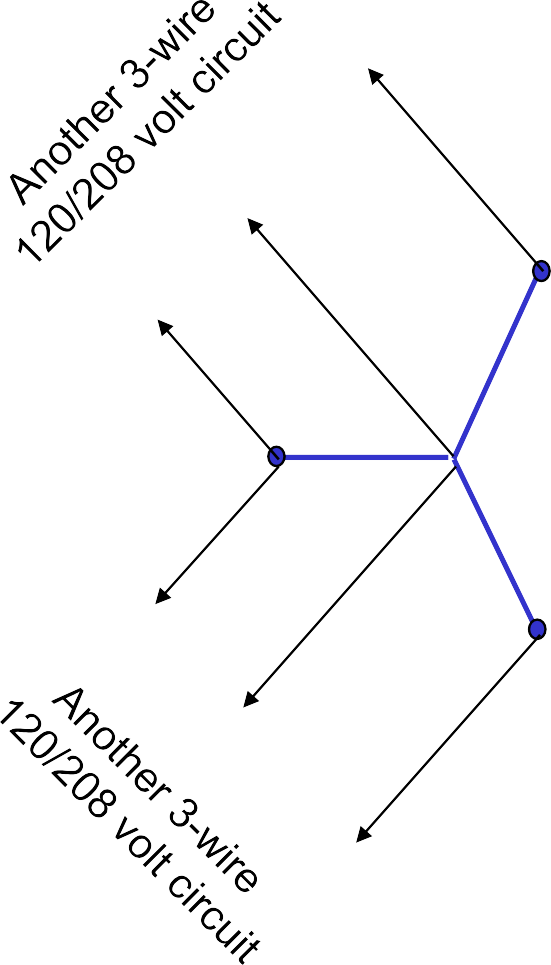 A


N
A
A
C
120 and 208  volt loads
N
C
N
C
B
B
N

B
tescometering.com
7
3-Wire Delta Service & Loads
C
C-A
B-C
A-B-C
B
A
A-B
Need to meter single phase line-line  loads, as well as three phase loads.
tescometering.com
8
4-Wire Delta Service & Loads
A
A-B-C
A-N
C-A
A-B
C
N
B-N
B
B-C
Need to meter single phase line-neutral and
line-line loads, as well as three phase loads.
tescometering.com
9
4-Wire Wye Service & Loads
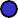 A-B-C
C
C-N
C-A
B-C
A
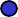 N
A-N
A-B
B
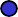 B-N
Need to meter single phase line-neutral and
line-line loads, as well as three phase loads.
tescometering.com
10
Blondel’s Theorem
Blondel says:
If energy is supplied to any system of conductors through N  wires, the total power in the system is given by the algebraic  sum of readings of N wattmeters, so arranged that each of the N  wires contains one current coil, the corresponding potential coil  being connected between that wire and some common point. If  this common point is on one of the N wires, the measurement  may be made by the use of N-1 wattmeters.
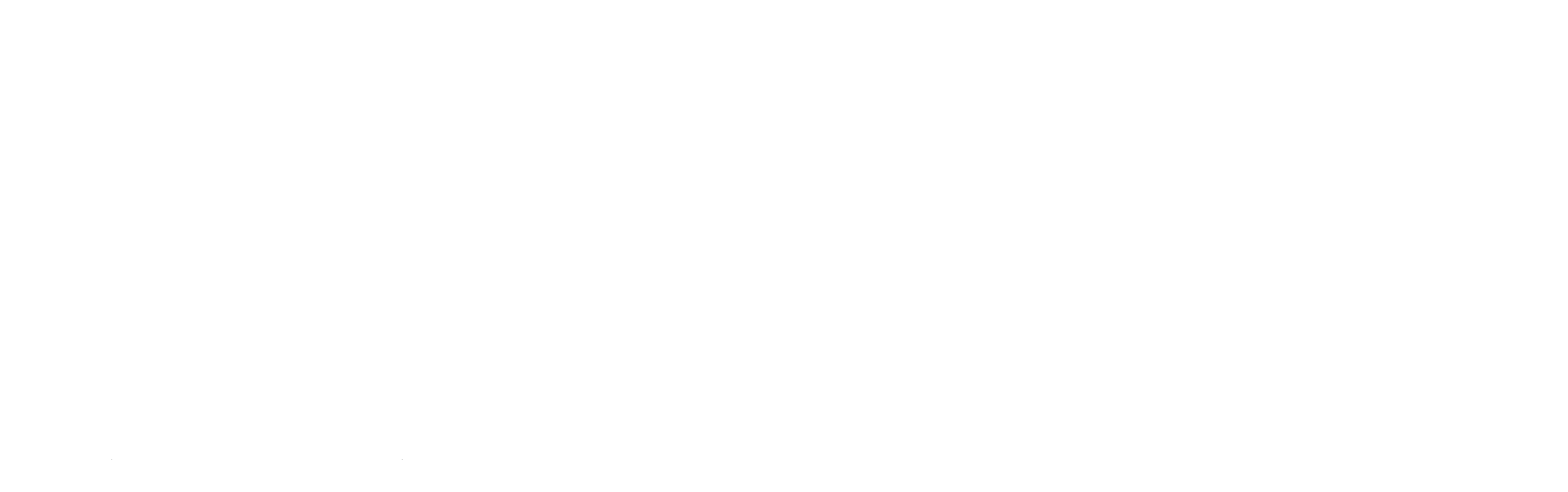 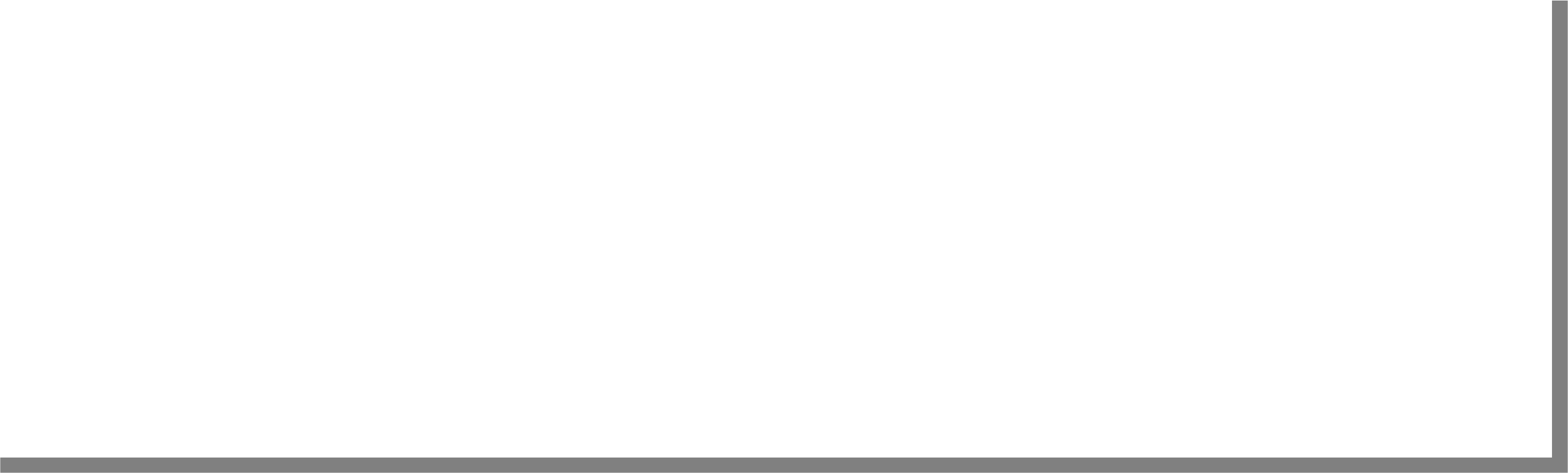 Andre E. Blondel, 1893
We would use “watthour meters” in place of “watt meters” and “energy” in place of “power”.
We would also consider “ground” as a possible current carrying conductor when counting “N”.
tescometering.com
11
Blondel’s Theorem
In a system of N conductors, N-1 meter elements, properly connected, will measure the  power or energy taken. The connection must  be such that all voltage coils have a common tie  to the conductor in which there is no current  coil.1
1 From the Handbook For Electricity Metering, 9th edition.
tescometering.com
12
What is a Meter Form Number?
A Form designation tells us:
The number and arrangement of meter terminals, and
The number and internal connection of meter elements  (stators).
The Form designation describes the meter, not the  service.
With modern meters, some meter Forms may be used to  correctly meter more than one service configuration.
More than one meter Form could be used with a  particular service depending on the connection of the  Instrument Transformers.
The same Form designation is usually applicable to  equivalent meters of all manufacturers.
tescometering.com
13
Will’s Meter Forms Cheat Sheet
Consolidated  by kV2c  Form 16S
Blondel  Solution
Consolidated  by kV2c  Form 9S
tescometering.com
14
Network, 3-Wire
1

120V
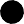 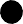 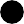 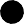 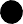 0
208V
120V
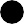 2
tescometering.com
15
Network, 3-Wire
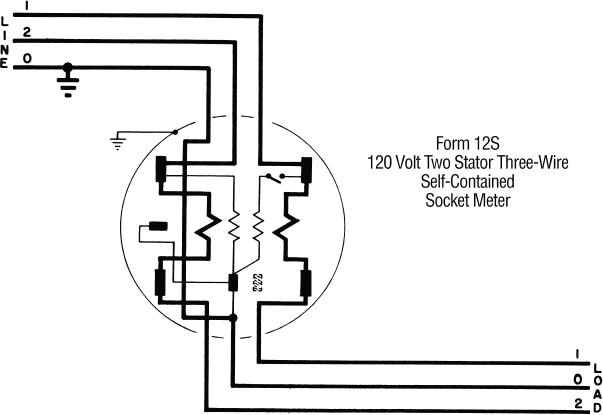 tescometering.com
16
Network, 3-Wire
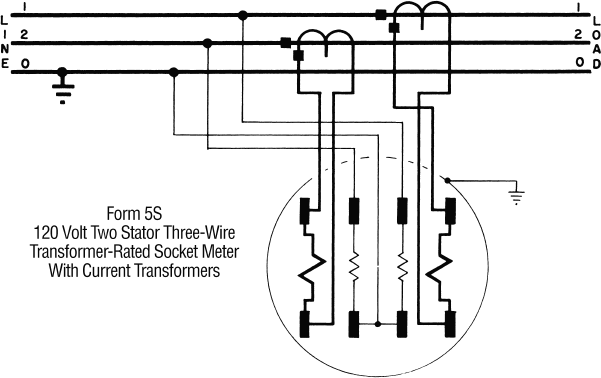 tescometering.com
17
3-Phase, 3-Wire, Delta
3
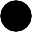 A
A
1
A
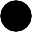 2

A = 120V, 240V, or 480V
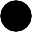 tescometering.com
18
3-Phase, 3-Wire, Delta
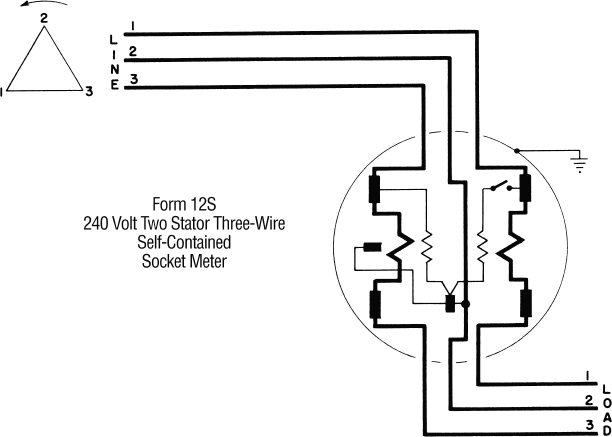 tescometering.com
19
3-Phase, 3-Wire, Delta
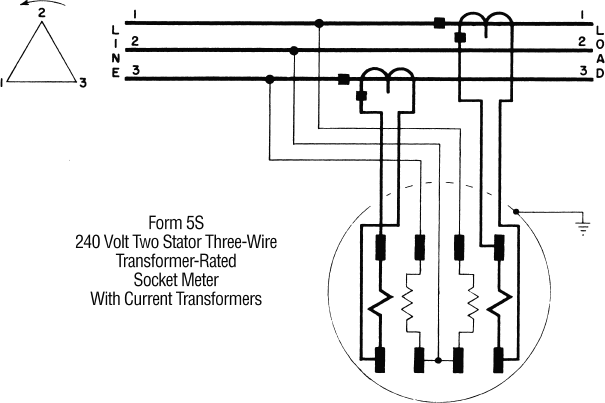 tescometering.com
20
3-Phase, 4-Wire, Delta
3
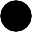 240V
240V
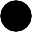 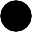 0
1
120V
240V
208V
2
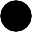 120V
tescometering.com
21
3-Phase, 4-Wire, Delta
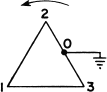 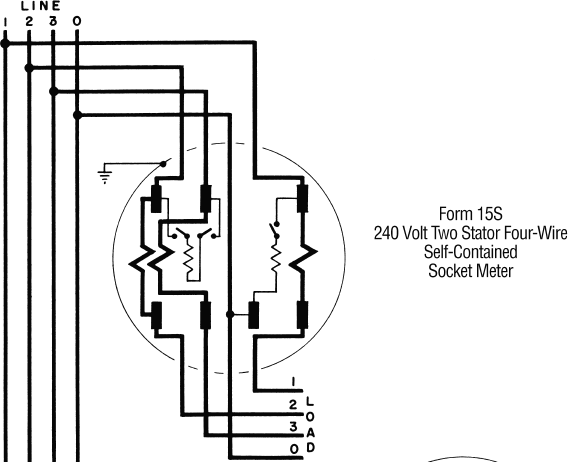 tescometering.com
22
3-Phase, 4-Wire, Delta
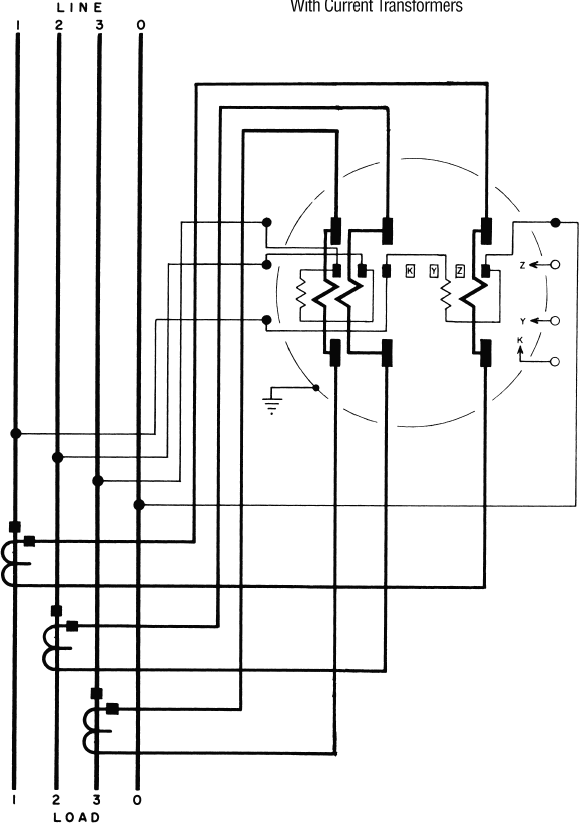 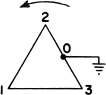 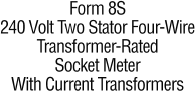 tescometering.com
23
3-Phase, 4-Wire, Wye
VC-A
A
C
VC-N
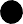 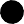 VA-N
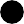 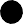 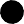 VB-C
N
V
A-B
Line Voltages  (208 or 480V)
Phase Voltages
VB-N
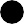 (120 or 277V)
B
tescometering.com
24
3-Phase, 4-Wire, Wye
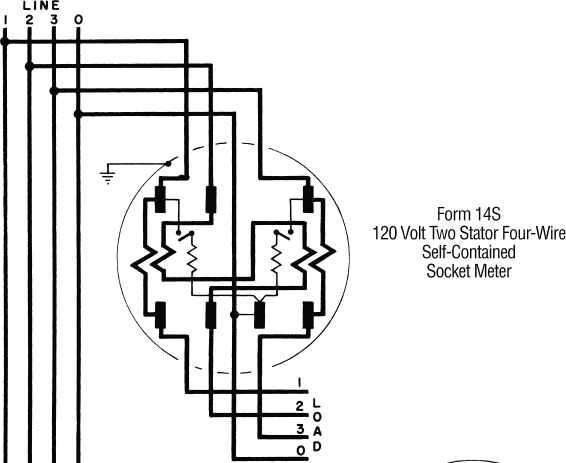 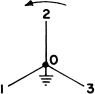 tescometering.com
25
3-Phase, 4-Wire, Wye
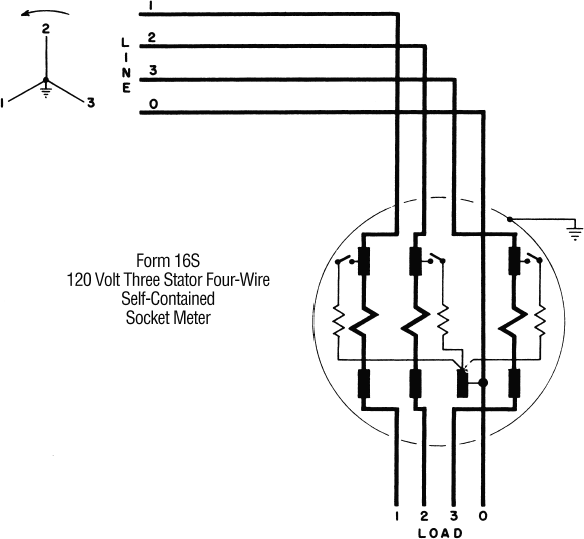 tescometering.com
26
3-Phase, 4 Wire, Wye
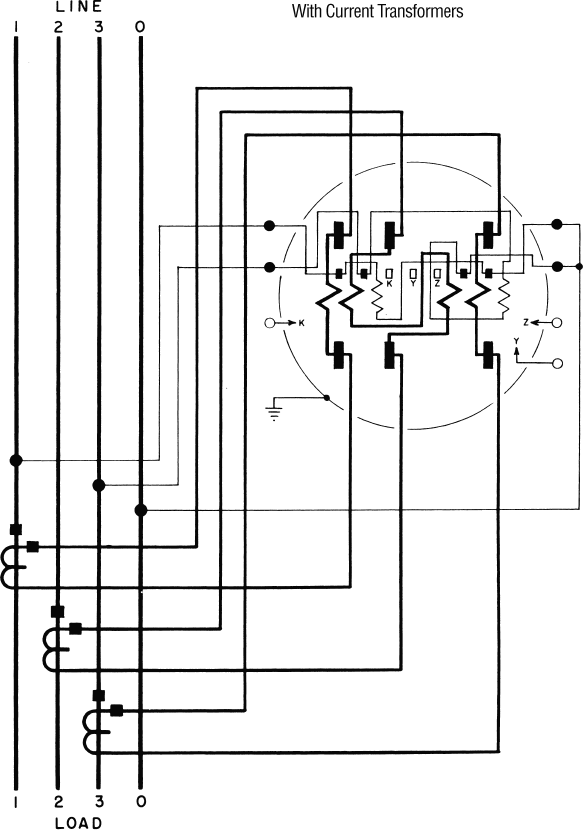 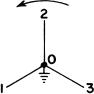 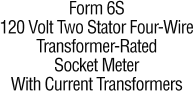 tescometering.com
27
3-Phase, 4-Wire, Wye
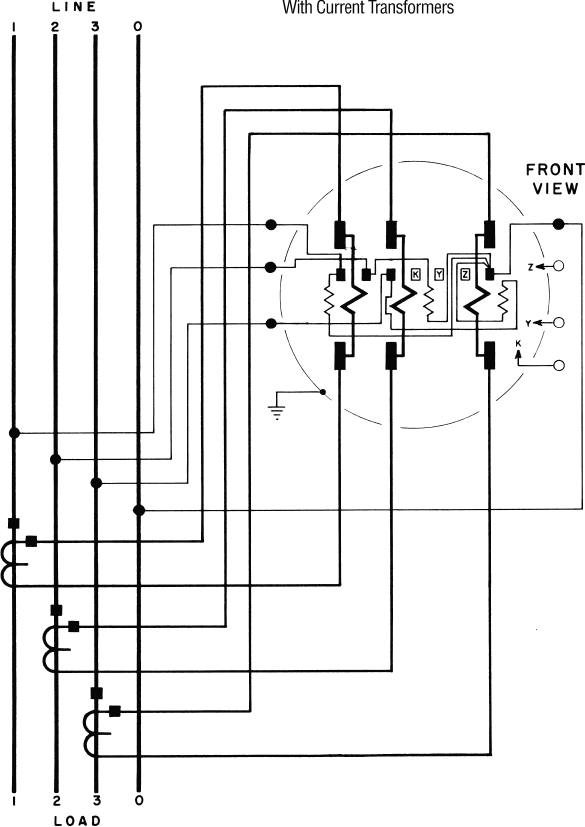 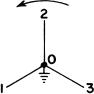 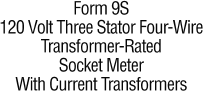 tescometering.com
28
4-Wire Wye Metering
K Y Z
K	Y
Z
K	Y
Z
Form 9
Form 6
Form 36
Element,
wire, wye
2½ Element,  4 wire, wye
2½ Element,  4 wire, wye
Transformer-rated
.tescometering.com
29
4-Wire, Wye Metering
N
C
B
A
K Y Z
9S
Transformer-rated
tescometering.com
30
4-Wire, Wye Metering
N
C
B
A
K	Y
Z
6S
Transformer-rated
tescometering.com
31
4-Wire, Wye Metering
N
C
B
A
36S
Transformer-rated
tescometering.com
32
2 Element Meters
Form 5	Form 35	Form 45

Typically used for 3 wire Network or 3 wire, 3 phase Delta applications
Occasionally used for other service types including 2 wire single phase, 4 wire Wye and  4 wire Delta (except Fm 35 not for 4W Delta)
Transformer-rated
tescometering.com
33
2 Element Meters
A
A
A
LOAD
C
LINE
C
C
LOAD
LINE
N
N
LOAD
LINE
3 wire, network
45S
A
B

C
3 wire, delta
tescometering.com
34
Polyphase Meters
Other Considerations
Meter Multipliers
Self Contained: The meter multiplier is 1
Transformer Rated: The multiplier is  (typically) the product of the CT and VT ratio
Service Types
Some polyphase meters may be used in  multiple service types
Selection
Proper wiring and form selection is critical
tescometering.com
35
Polyphase Meters
Select the meter based on the source, not the load.
The “service type” is not always obvious.
Loads other than the “known” load can be connected  and may be unmetered.
Meter form numbers describe certain meter  characteristics not the service or application
Consider that ground can be a current carrying conductor when applying Blondel’s Theorem.
Understand the operation of present day, polyphase  solid state meters and how they may be used to  advantage
tescometering.com
36
Combining Polyphase kVAh
kVArh
kVArh
kVArh
tescometering.com
37
Combining Polyphase kVAh
kVArh
C
kWh


B
kWh
A
kWh

Vectoral Method (as the crow flies):
 (kWhA + kWhB + kWhC)2 + (kVArhA + kVArhB + kVArhC)2
kVArh
kVArh
.tescometering.com
38
Combining Polyphase kVAh
kVArh
kVArh
kVArh
Arithmetic Method:
 kWhA2 + kVArhA2	+ kWhB2 + kVArhB2
+ kWhC	+ kVArhC
2	2
tescometering.com
39
Combining Polyphase kVAh
kVArh
C
kWh


B
kWh
A
kWh
Arithmetically combined kVAh > Vectorally combined kVAh  They are equal only if all phases have equal phase angles.
kVArh
kVArh
tescometering.com
40
Voltages in a Wye-Connection
VL-L =  3	VL-N
We can prove this  by constructing the  Line-voltage (L-L)  phasors based on  the Phase-voltage  (L-N) phasors.
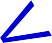 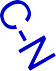 1200
120
0
120	V
0
A-N
tescometering.com
41
Voltages in a Wye-Connection
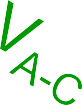 300
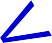 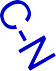 1200	300
120
0
120	V
0
A-N
tescometering.com
42
Voltages in a Wye-Connection
Using the Law of Sines:
300
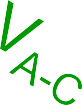 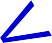 VA-C	VA-N
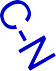 =
1200
300
sine 1200	sine 300
VA-N
VA-C = VA-N sine 1200 / sine 300

VA-C =  3	VA-N
tescometering.com
43
Questions and Discussion
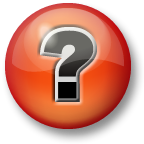 Tom Lawton
tom.lawton@tescometering.com

TESCO – The Eastern Specialty Company 
Bristol, PA
215-228-0500
This presentation can also be found under Meter Conferences and Schools on the TESCO website: tescometering.com
ISO 9001:2015 Certified Quality Company
ISO 17025:2017 Accredited Laboratory
tescometering.com
44